Mudanças globais e o ambiente
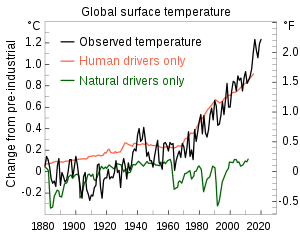 1° semester 2023
22/Março
Tomas Domingues
Mudanças Globais – o que são?
Mudanças Globais – o que são?
Impacto em escala planetária e causado por atividades humanas
Mudanças Globais – o que são?
Mudanças climáticas
Mudanças no uso da terra
Mudanças em ciclos biogeoquímicos
Mudanças em biodiversidade



Exclusivamente resultantes de atividades humanas (antrópicas)
Não considera variações naturais no sistema clima-oceano-biosfera
Mudanças Globais – o que são?
Mudanças climáticas
Mudanças no uso da terra
Mudanças em ciclos biogeoquímicos
Mudanças em biodiversidade


O que é clima?
Mudanças Globais – o que são?
Mudanças climáticas
Mudanças no uso da terra
Mudanças em ciclos biogeoquímicos
Mudanças em biodiversidade


O que é clima?
conjunto de condições atmosféricas características de uma região, importante pela influência que exercem sobre a vida na Terra.
Encompassa escala temporal média (décadas/séculos) e as variações sazonais do “tempo”.
Considera radiação solar, temperatura do ar, pressão atmosférica, precipitação, umidade do ar e ventos.
Mudanças Globais – o que são?
Mudanças climáticas
Mudanças no uso da terra
Mudanças em ciclos biogeoquímicos
Mudanças em biodiversidade


Alterações em área nativa/cultivada/urbana, “uso do solo” (diferente do “uso da terra”), reservatórios de água, estradas, áreas destinadas a obtenção de energia (elétrica, eólica, etc)
Como é definido o destino de uma área?
Mudanças Globais – o que são?
Mudanças climáticas
Mudanças no uso da terra
Mudanças em ciclos biogeoquímicos
Mudanças em biodiversidade


Alterações no ciclo da água, Carbono, Nitrogênio, Fósforo e Enxofre
Quais são os reservatórios e qual a magnitude dos fluxos entre reservatórios para o CARBONO?
Mudanças Globais – o que são?
Mudanças climáticas
Mudanças no uso da terra
Mudanças em ciclos biogeoquímicos
Mudanças em biodiversidade


Alterações na composição e estrutura de comunidades, extinções locais, perda de diversidade funcional e genética, espécies introduzidas e invasoras
O que torna uma espécies “invasora”?
Algumas Organizações relevantes:
World Climate Research Programme (WCRP)
International Geosphere-Biosphere Programme (IGBP)
International Human Dimensions Programme (IHDP)
Scientific Committee on Problems of the Environment (SCOPE)
United Nations Educational, Scientific and Cultural Organization (UNESCO)
International Council for Science (ICSU)
Intergovernmental Science-Policy Platform on Biodiversity and Ecosystem Services (IPBES)
The Intergovernmental Panel on Climate Change (IPCC)
Quais são as forçantes (drivers) para Mudanças Globais?
Quais são as forçantes (drivers) para Mudanças Globais?
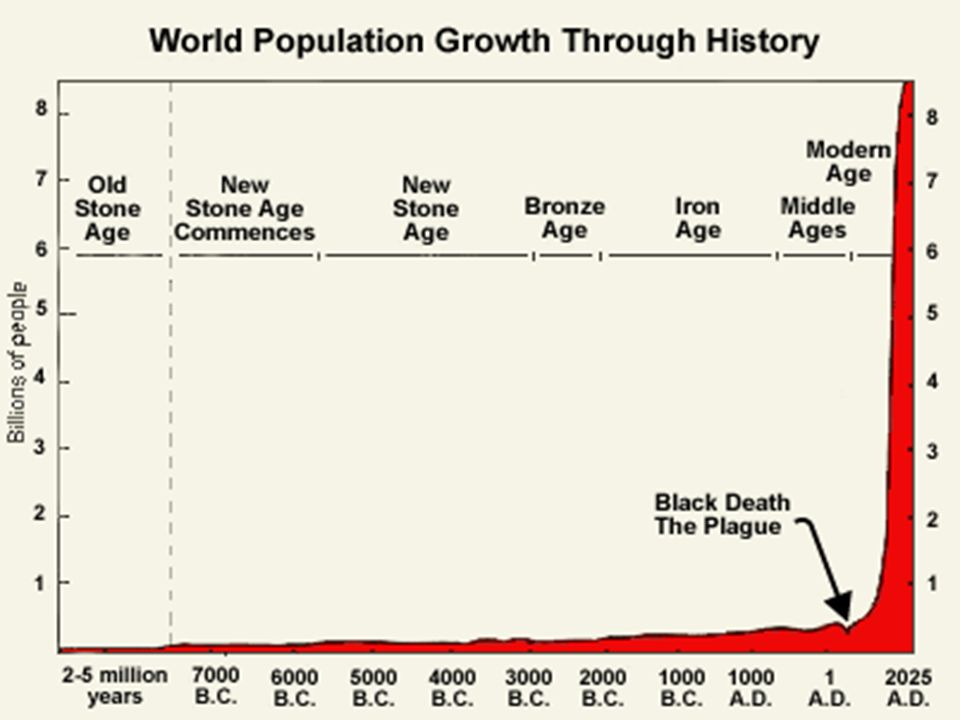 As pessoas buscam:

Alimento
Água
Saúde
Seguridade
Energia
Qualidade de vida – Bem estar

Economia
População Humana
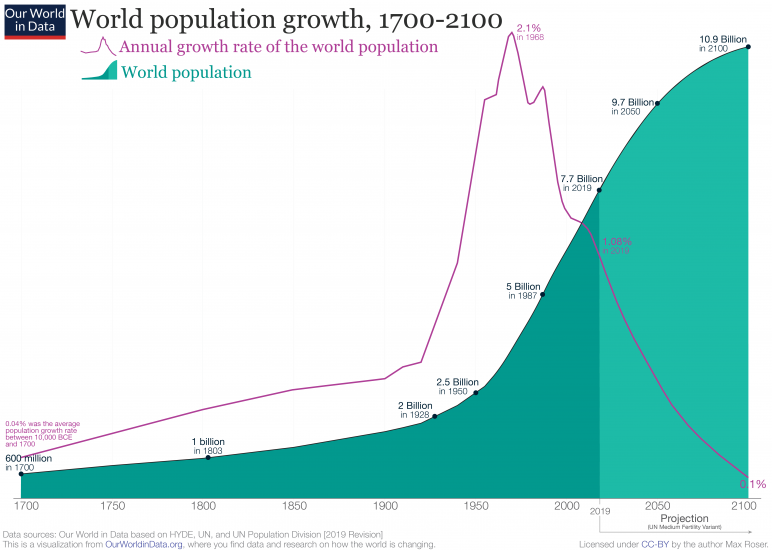 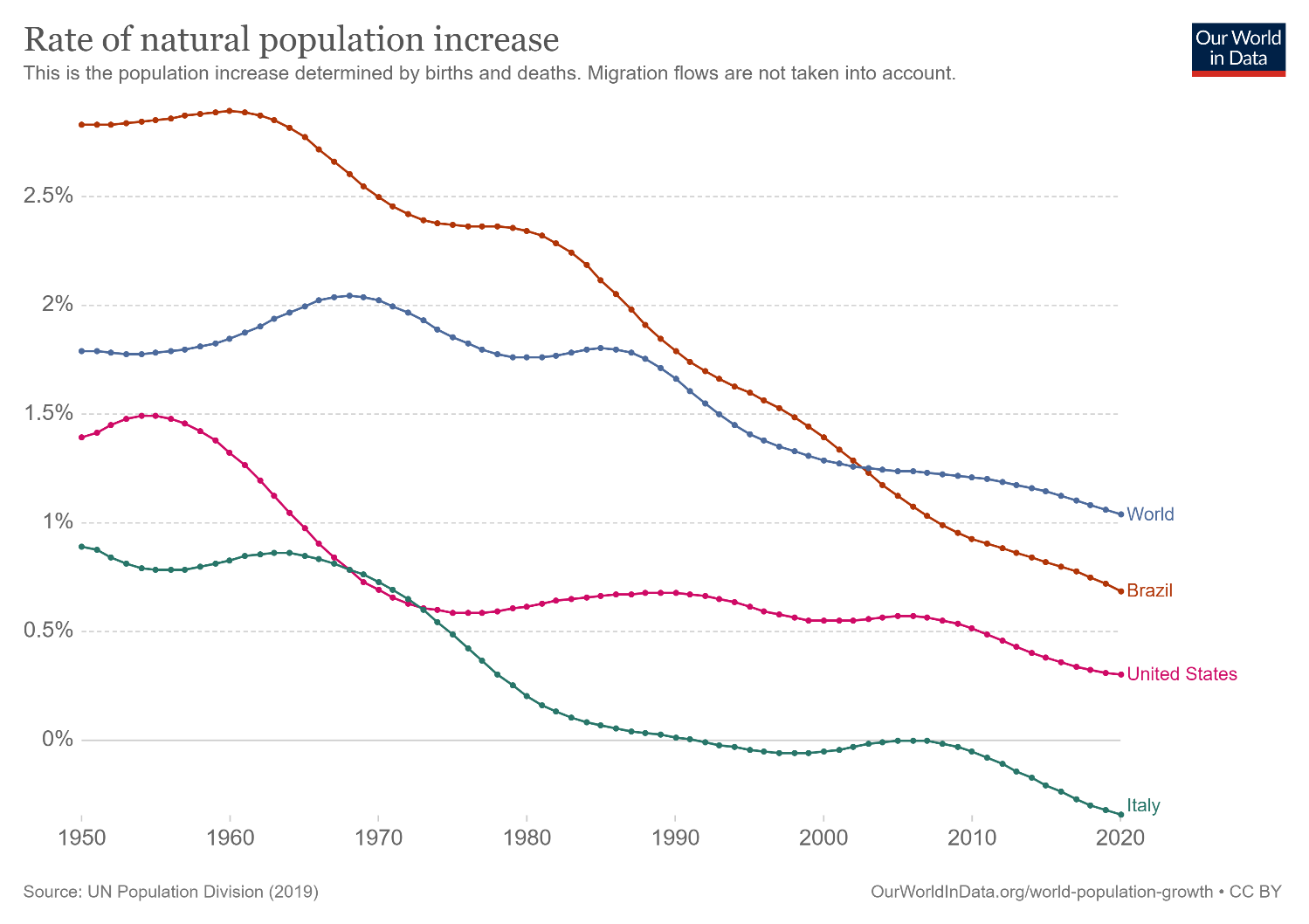 Fatos importantes I
Nos últimos 16 mil anos, nunca a velocidade no aumento de GHGs foi tão grande
As concentrações de CO2 e CH4 excedem em 40% e 180%, respectivamente, os máximos observados nos últimos 800 mil anos
Concentração de CO2 e temperatura covariaram fortemente nos últimos 800 mil anos
O último máximo glacial foi 4-7 °C mais frio que o Holoceno (últimos 11 mil anos)
Ciclos glaciais e interglaciais derivam de mudanças na orbita e inclinação da Terra em relação ao Sol.
Processos no ciclo marinho do Carbono foram responsáveis por sua variação na atmosfera entre ciclos glaciais-interglaciais.
Fatos importantes I I
A taxa de aquecimento observado durante a mudança do último glacial máximo para o interglacial foi menos pronunciado que o aquecimento observado no século 20.

A estrutura e composição de vegetações podem responder em um período de décadas

Ocorrência crescente de eventos extremos (ondas de frio e calor, cheias e secas, furações)

Hemisfério Norte está aquecendo mais rapidamente que o resto do planeta

Populações de vertebrados se encontram extremamente diminuídas
“World Scientists’ Warning to Humanity” (1992)
“…a great change in our stewardship of the Earth and the life on it is required, if vast human misery is to be avoided.”
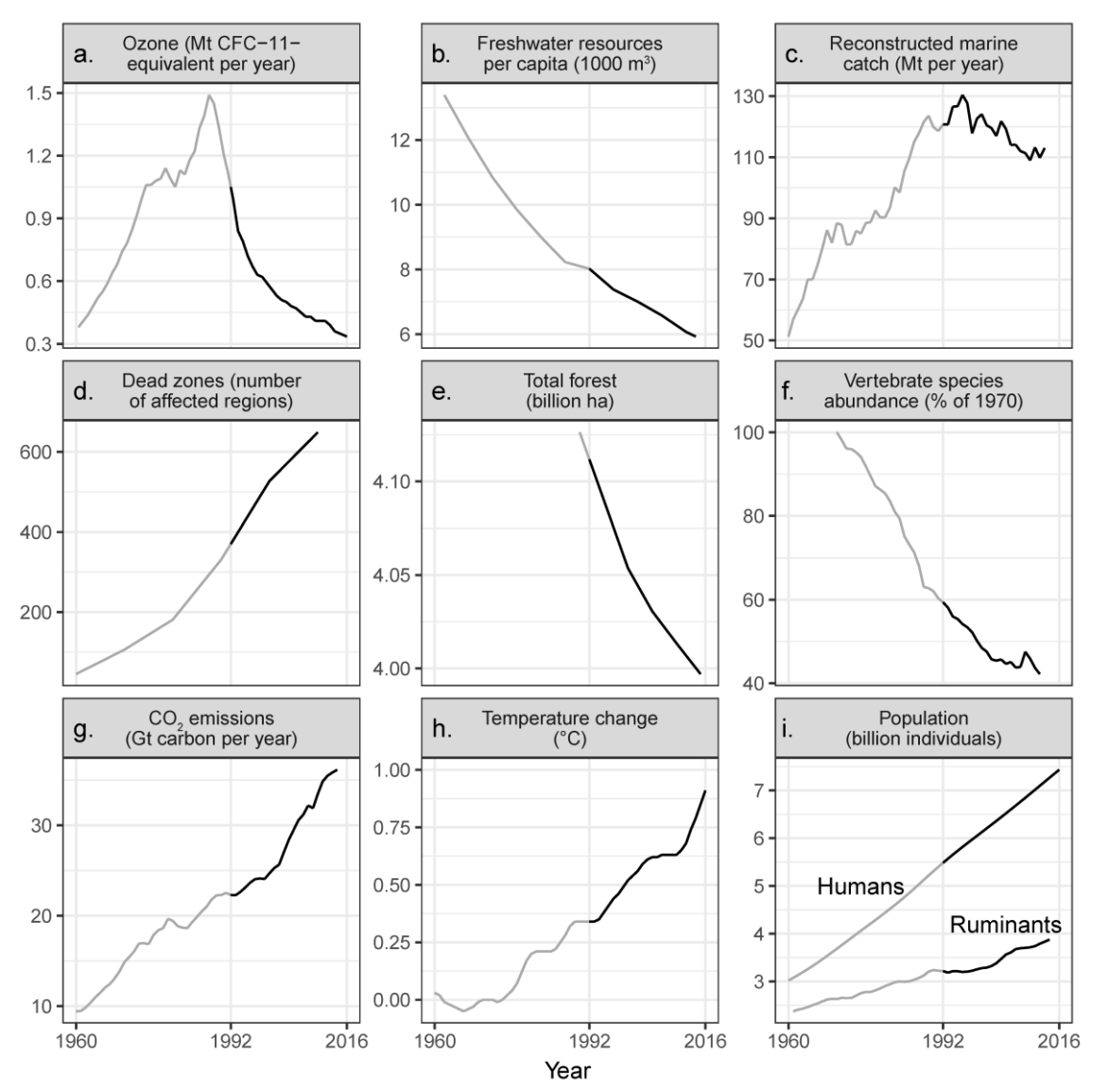 -68,1%
-26,1%
-6,4%
World Scientists’ Warning to Humanity: A Second Notice 

Ripple et al. 2017       (https://academic.oup.com/bioscience/article/67/12/1026/4605229)
-2,8%
+75,3%
-28,9%
+35,5%
+62,1%
+167,6%
+20,5%
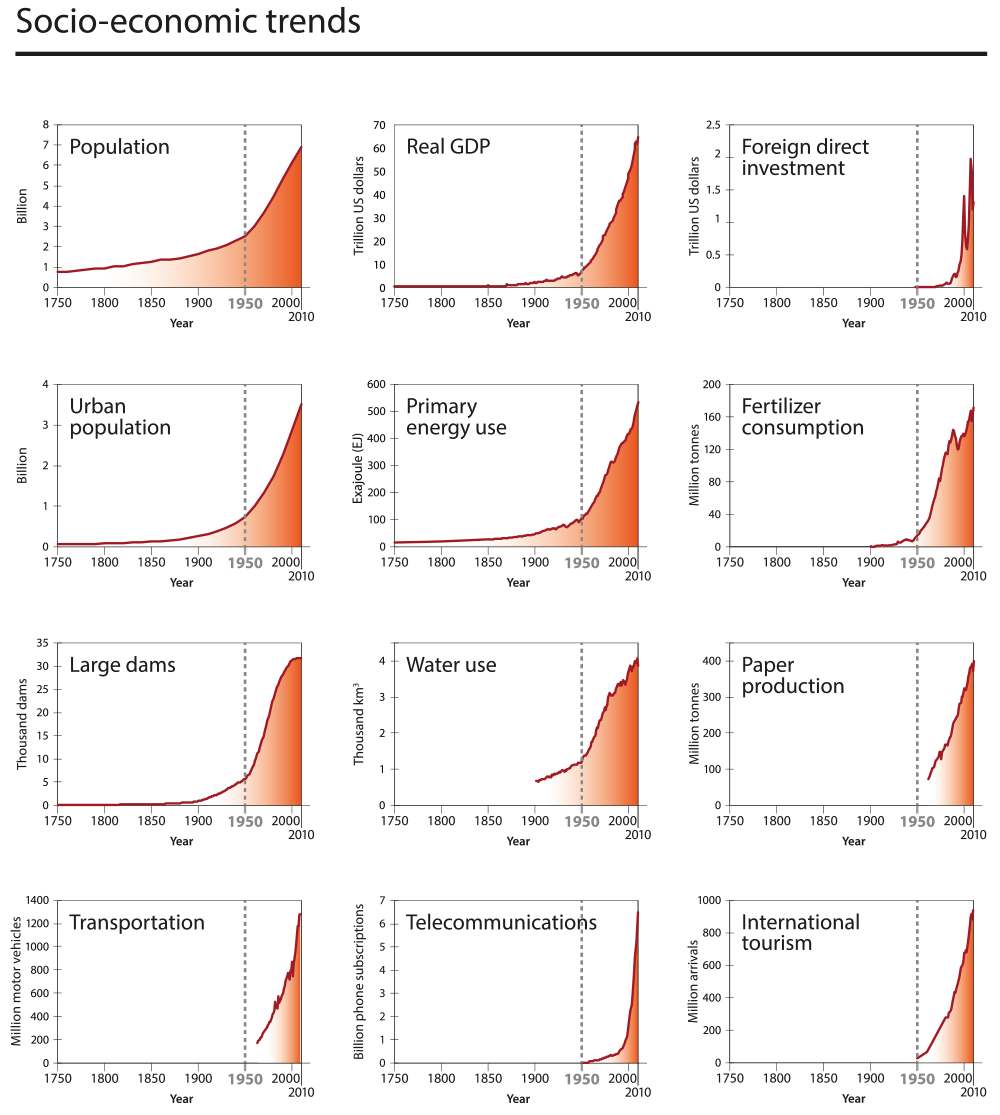 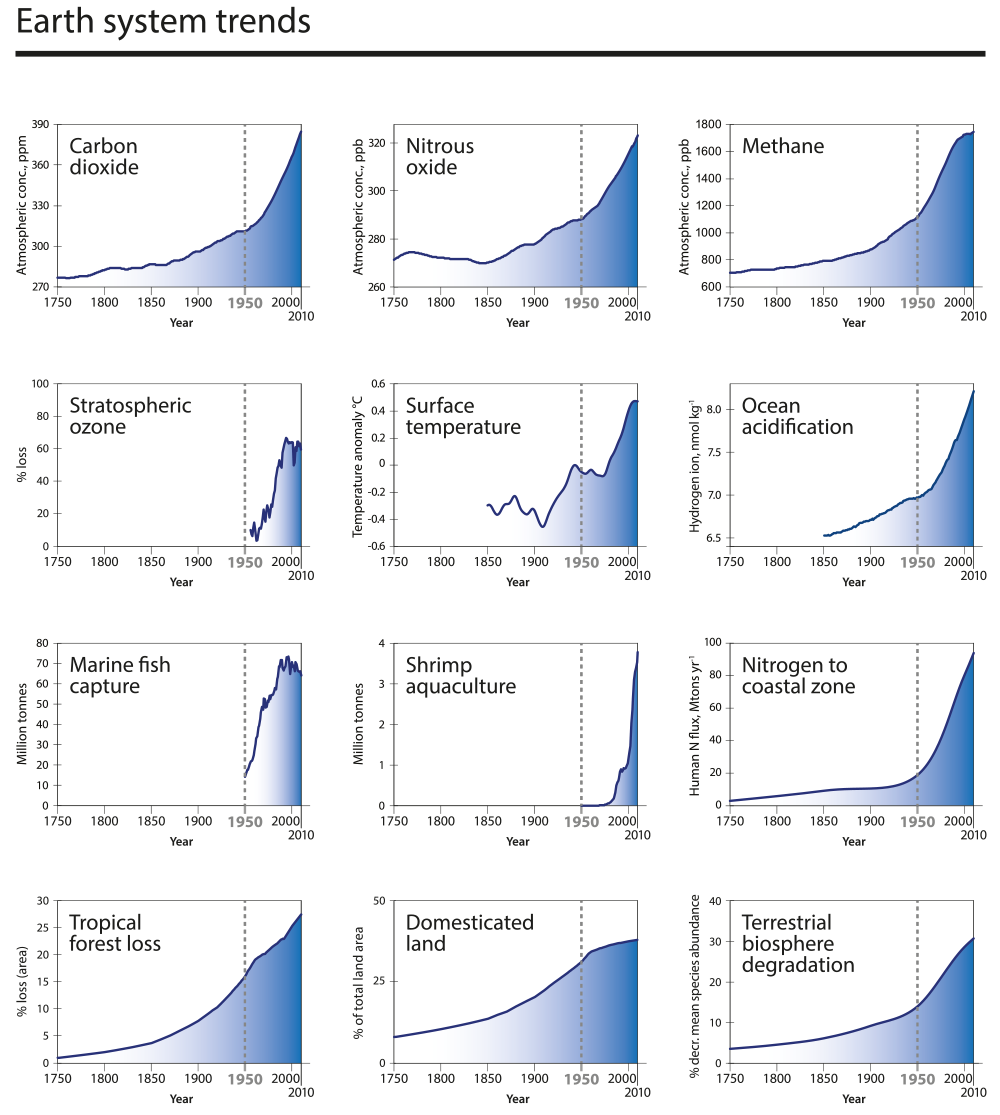 Onde estamos?
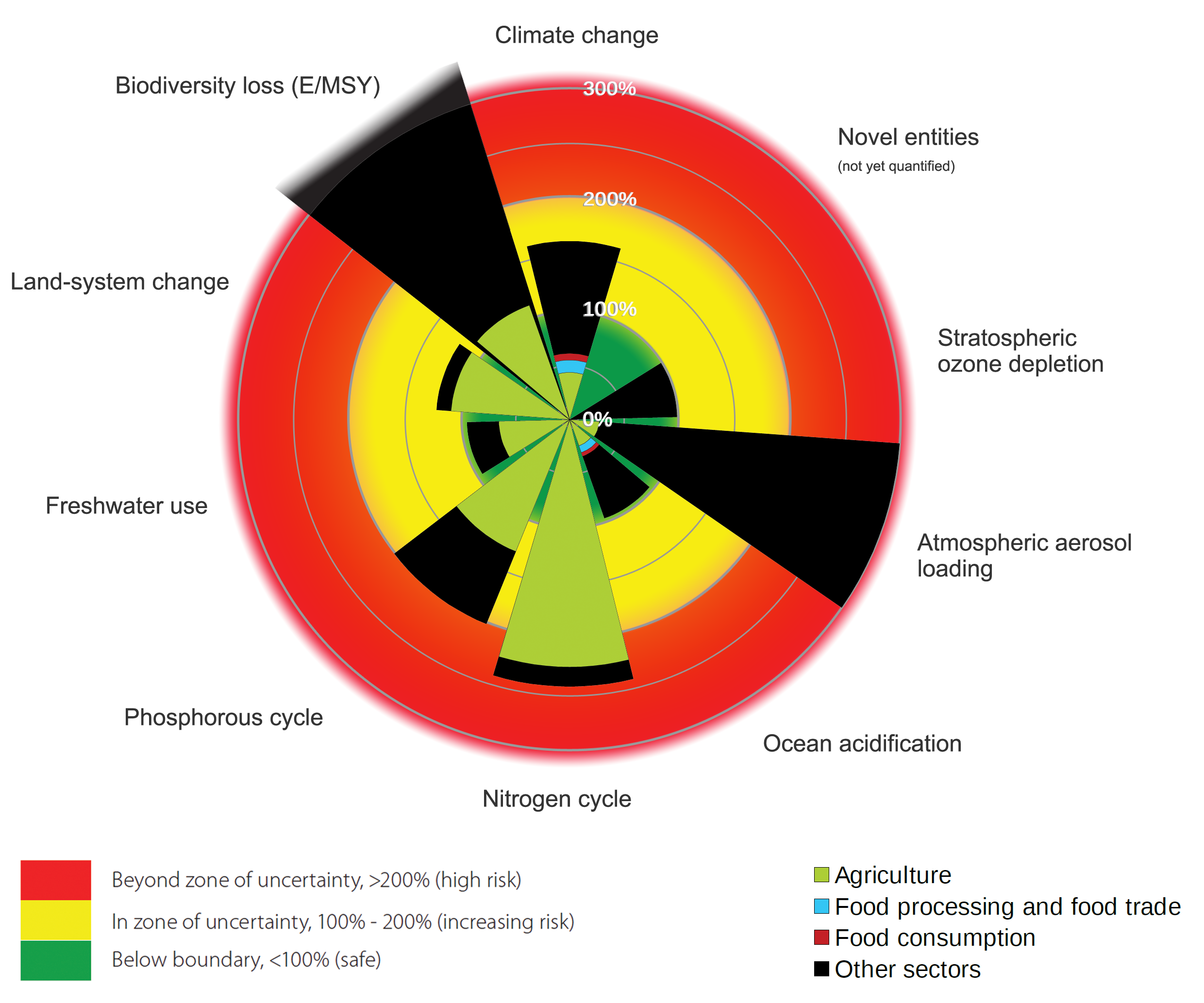 The Millennium Ecosystem Assessment: Securing Interactions between Ecosystems, Ecosystem Services and Human Well-being
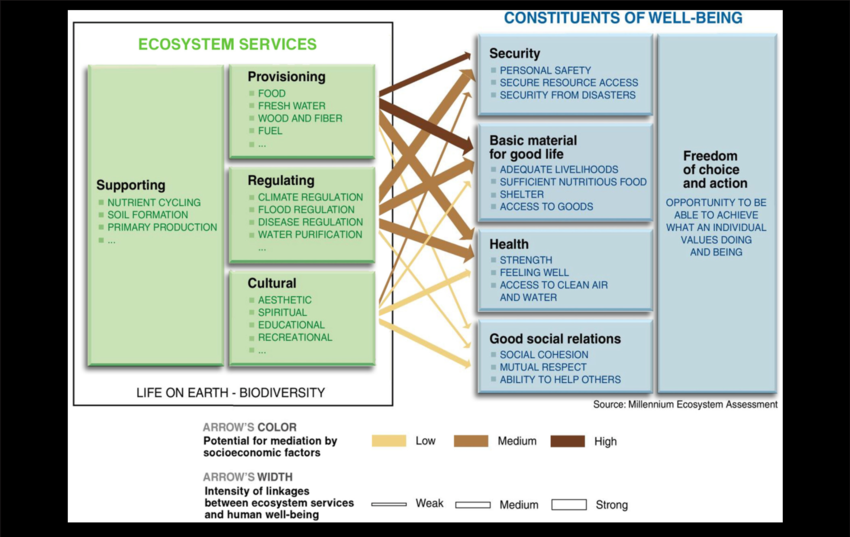 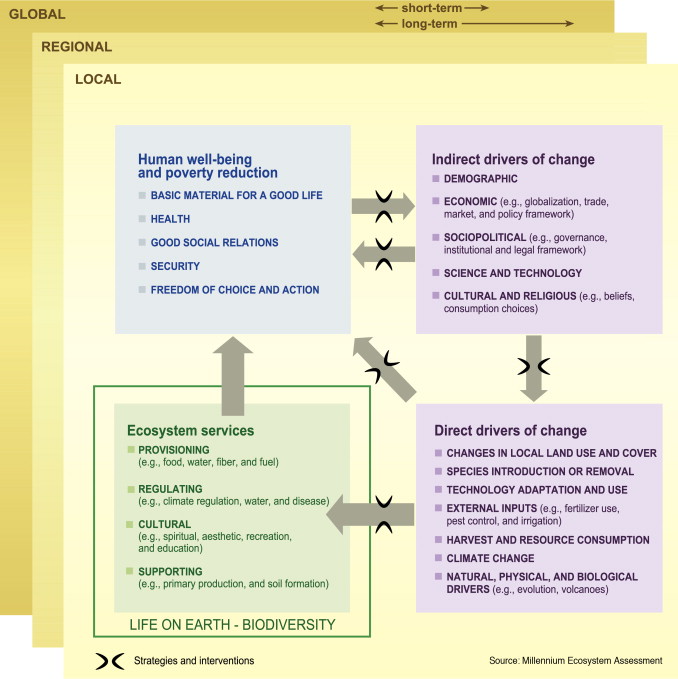 https://www.youtube.com/watch?v=SAhZ1fA1AJs(histórico global de emissão de CO2)
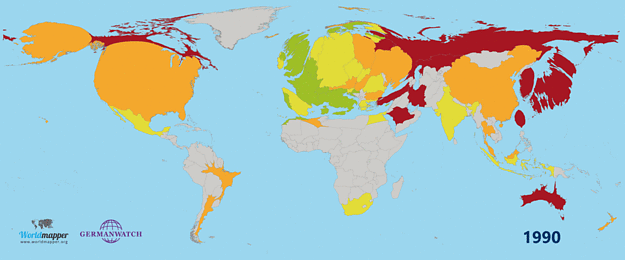 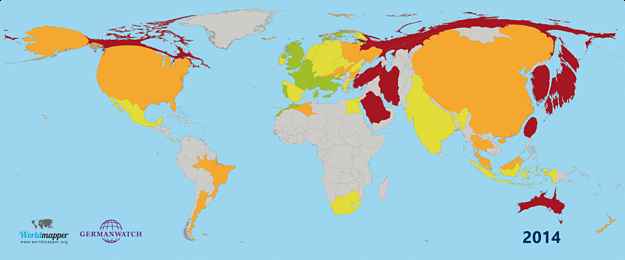 Intervalo
Desenvolvimento de pesquisas em Mudanças Globais
A Silent Spring
Chuva ácida
Camada de ôzonio
Gases de efeito estufa
Desenvolvimento de pesquisas em Mudanças Globais
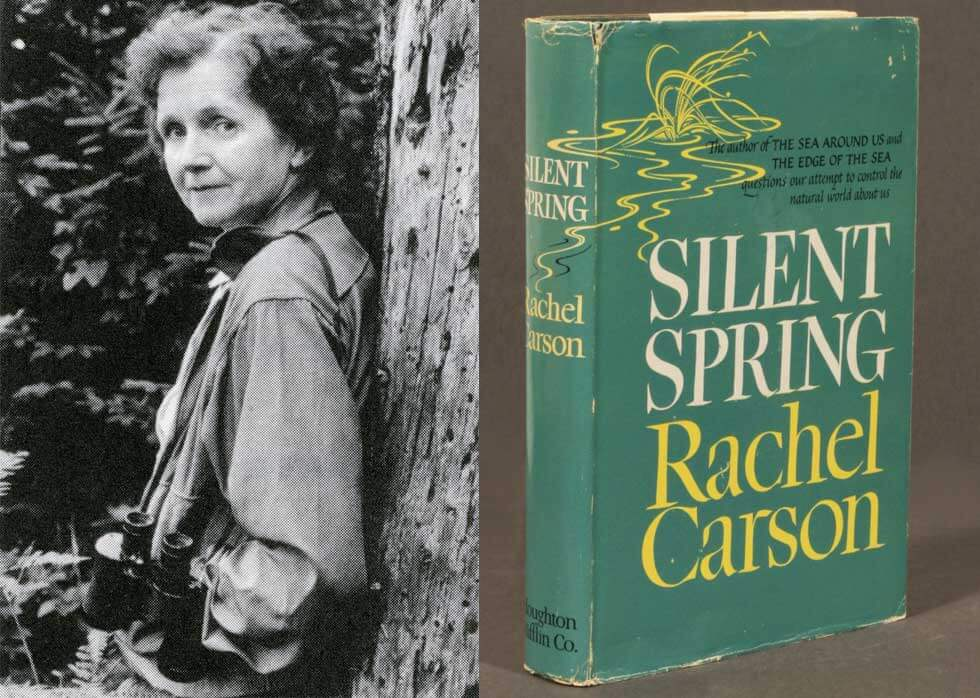 “Silent Spring” (1962) reorganizou como a sociedade se comporta em relação aos meios de produção agrícola.
Desenvolvimento de pesquisas em Mudanças Globais
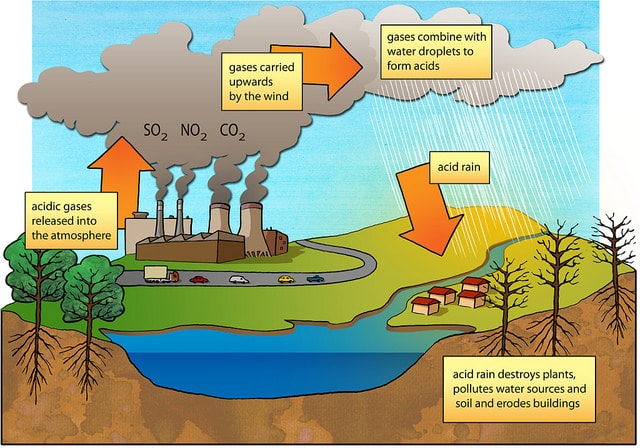 Chuva ácida – primeiro movimento de cientistas que enfrentou grande questionamento politico.
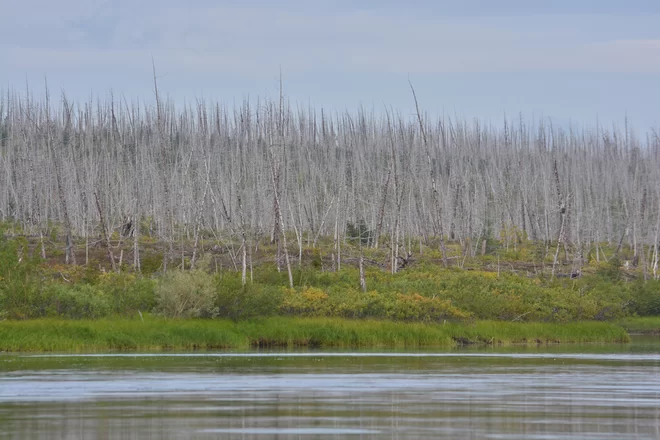 Desenvolvimento de pesquisas em Mudanças Globais
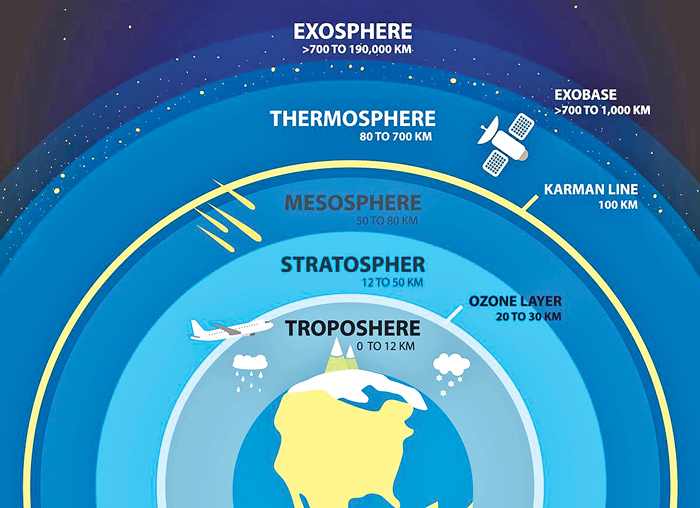 Camada de ôzonio
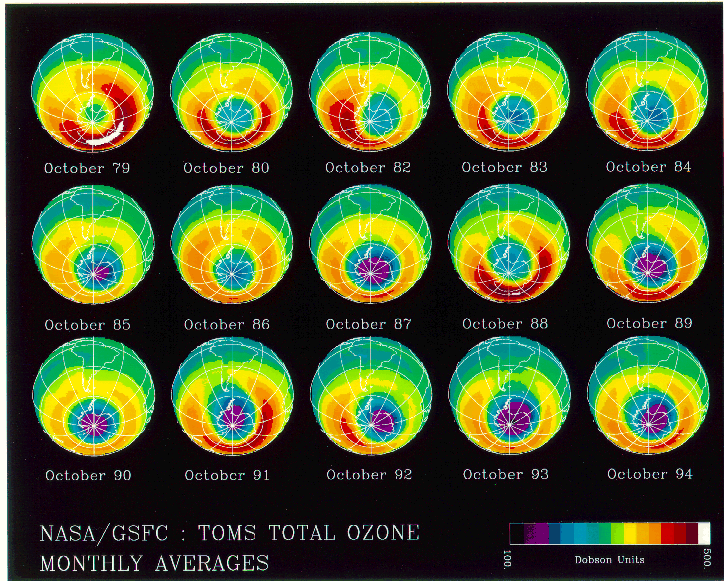 Desenvolvimento de pesquisas em Mudanças Globais
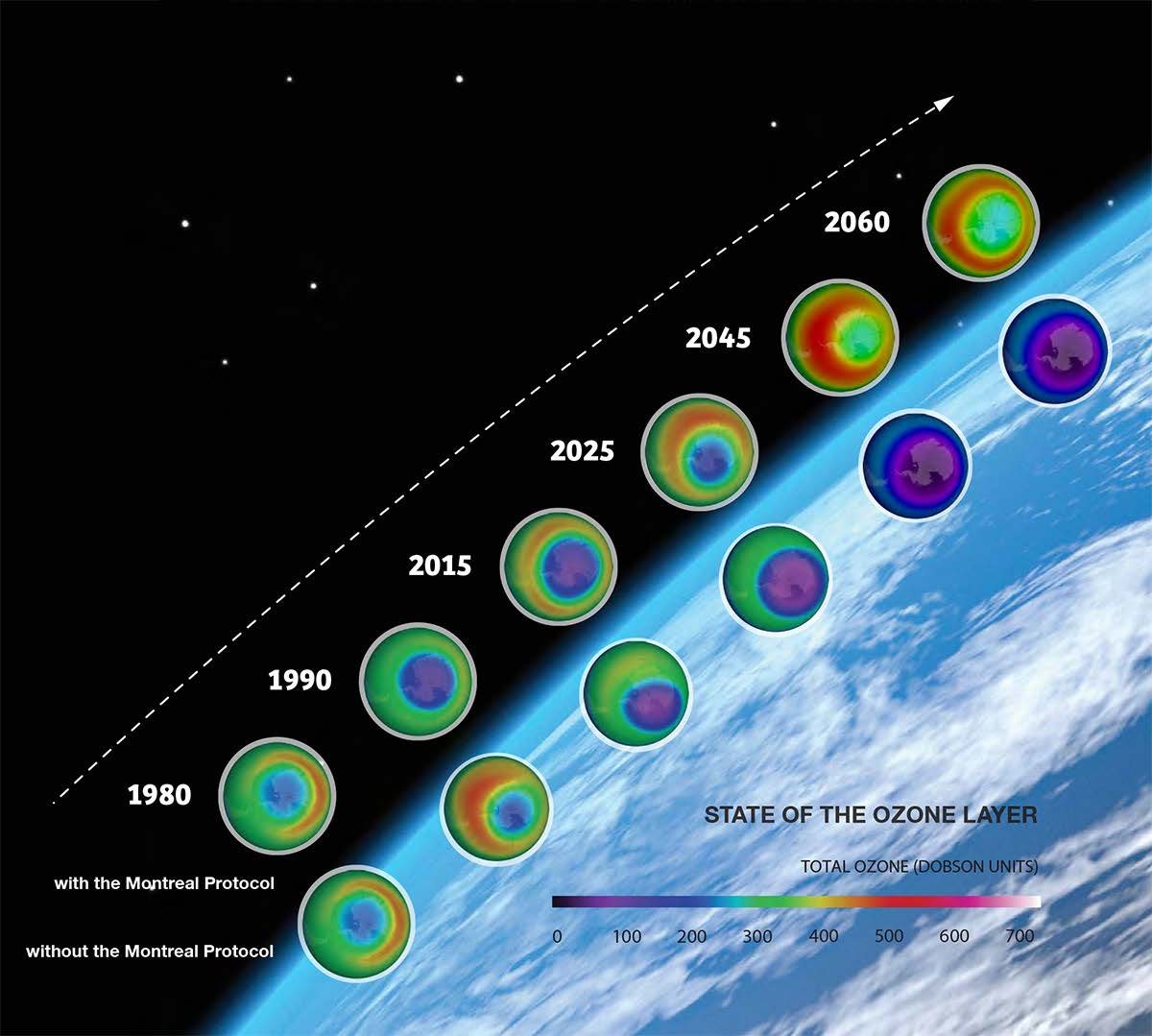 Camada de ôzonio
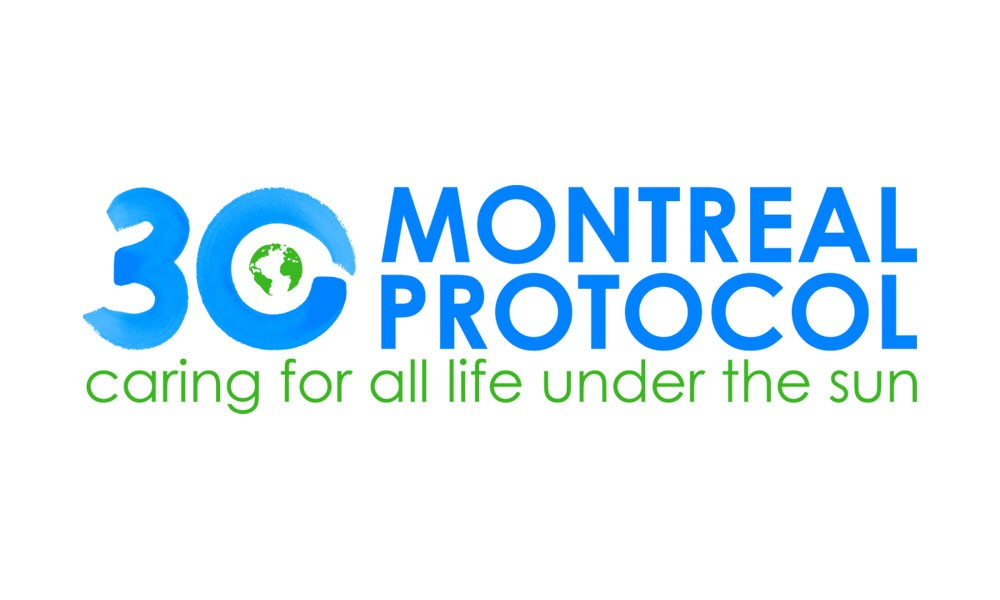 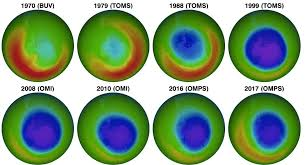 Desenvolvimento de pesquisas em Mudanças Globais
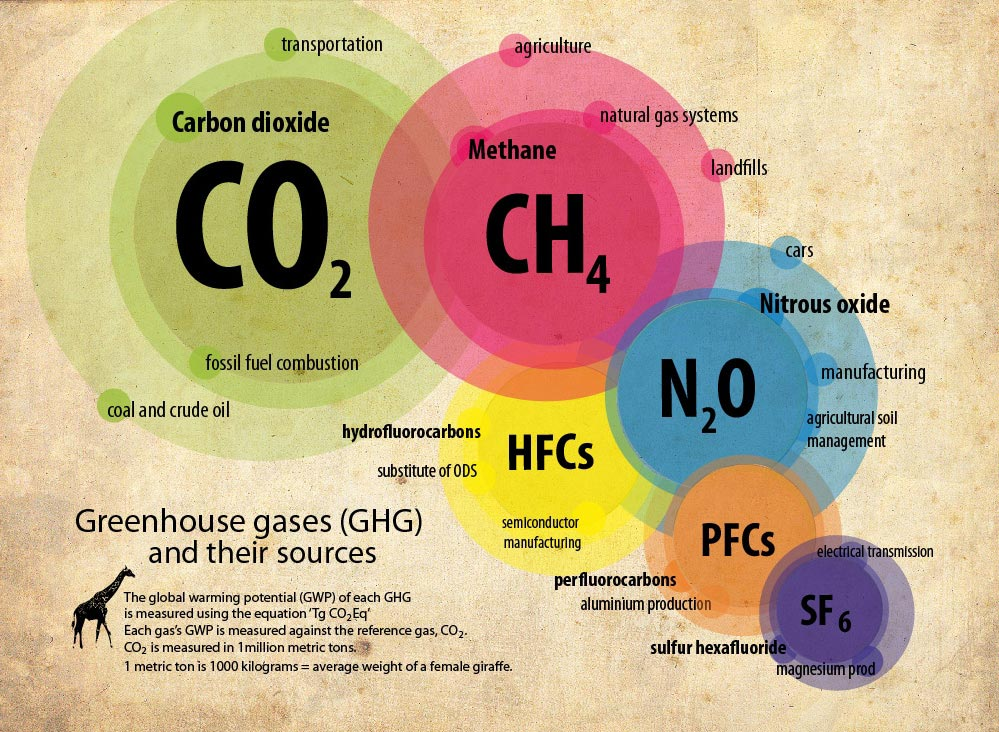 Gases de efeito estufa
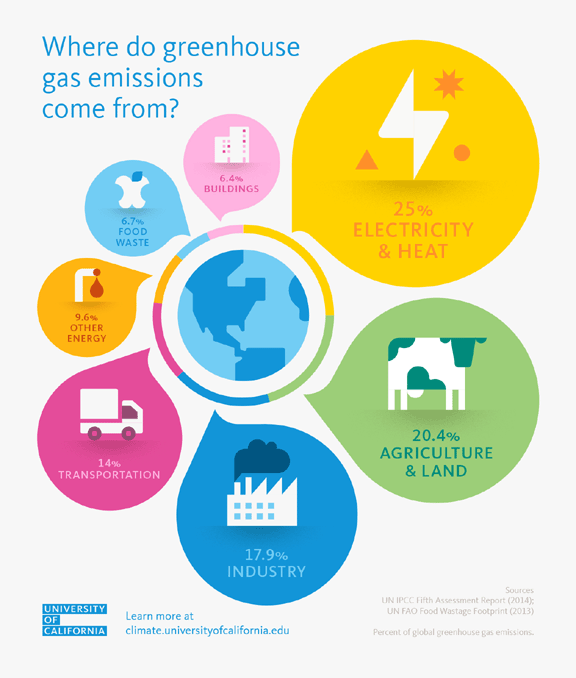 Propostas enviadas ao Governo por empresários, em 8/Abril/2021.
Retomar e intensificar ações de fiscalização (Ibama, ICMBio e Funai) com responsabilização de ilícitos ambientais e punição de infratores.
Finalizar Cadastro Ambiental Rural (CAR) promovendo responsabilização por eventuais desmatamentos ilegais.
Destinar 10 milhões de hectares à proteção e uso sustentável (meio estado de São Paulo).
Conceder financiamentos sob critérios socioambientais.
Transparência às autorizações de desmatamento. Os órgãos de Meio Ambiente devem tornar públicas as autorizações. 
Suspender processos de regularização fundiária com desmatamento.
Recursos complementares à disciplina:
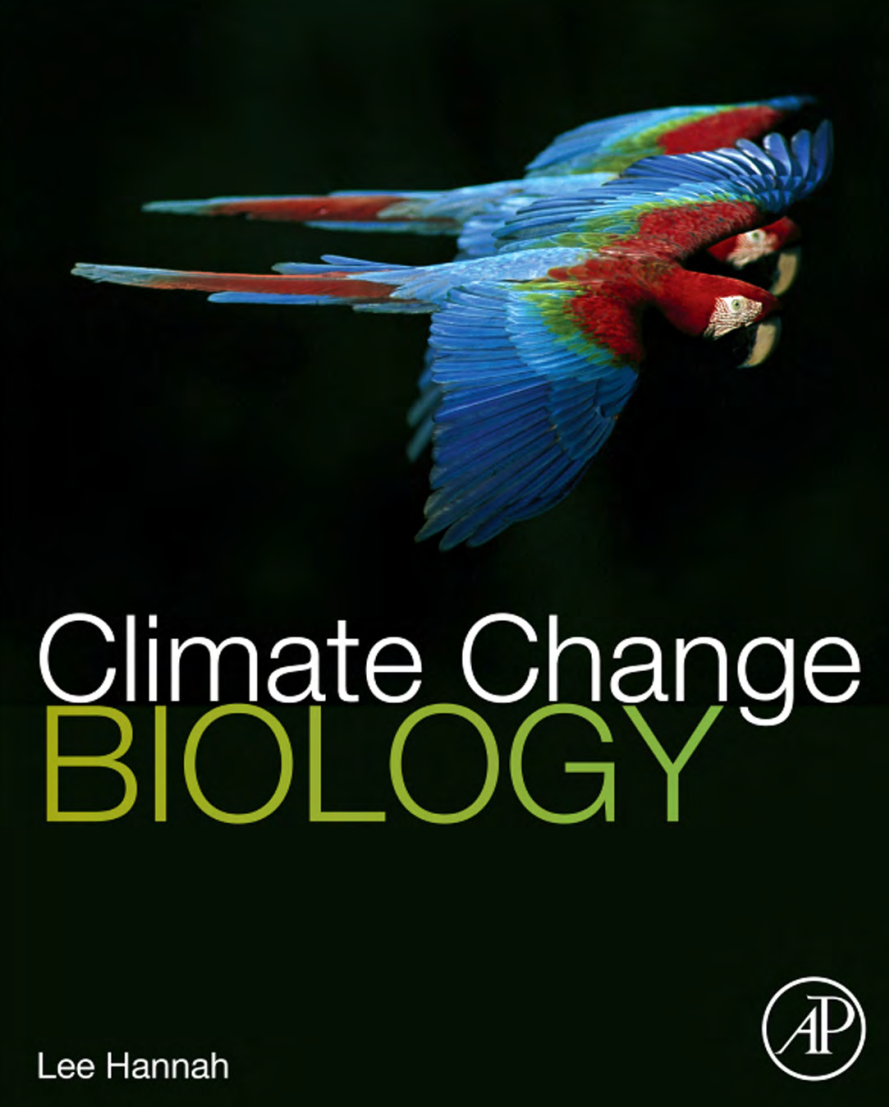 “Drawdown: 100 iniciativas poderosas para resolver a crise climática” – Paul Hawken, Editora Manole, 2018
https://www.drawdown.org/solutions
Vídeos para assistir:
https://www.youtube.com/watch?v=jaP9Am8AjLw

https://fapesp.br/14407/eventos-fapesp-em-2020
(vários seminários relacionados a mudanças globais)

https://www.youtube.com/watch?v=zeZScdbBz-M&feature=youtu.be
(IPBES)

https://www.nature.com/scitable/knowledge/library/global-change-an-overview-13255365

https://www.youtube.com/watch?v=PUwmA3Q0_OE